Host Country IHR NFP Presentation
Name 
Ministry/Agency
Date
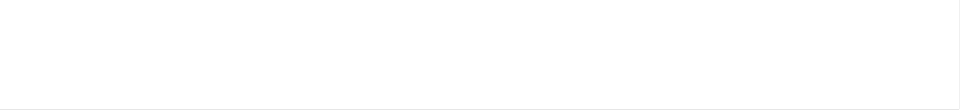 TEMPLATE: Host Country IHR NFP Presentation
Facts about Host Country
Provide information that will contribute to understanding the host country context, for example:
Capital/major city/urban area locations
Population density and breakdown
Regional/territory breakdown
Major official language(s) 
Government/political environment


Recommend maximum of 2 slides
TEMPLATE: Host Country IHR NFP Presentation
Key Health Challenges
List areas of concern specific to your country, i.e., prevalent diseases, most commonly occurring natural disasters, travel issues with points of entry, top causes of morbidity/mortality, life expectancy, etc.




Recommend maximum of 1 slide
TEMPLATE: Host Country IHR NFP Presentation
References/Legislation
Include any laws, ordinances, policies that grant your office the authorities to act as the IHR NFP in your country, and that support IHR implementation, if possible





Recommend maximum of 2 slides
TEMPLATE: Host Country IHR NFP Presentation
Overview of Health System Structure
Provide an organizational chart or some other method that illustrates the different offices within your agency and how responsibilities are divided. 
Organigram for parent (cabinet) ministry/department/agency for the IHR NFP 
Also highlight where your office sits within the structure


Recommend maximum of 3 slides
TEMPLATE: Host Country IHR NFP Presentation
IHR NFP Introduction
Describe who and what offices are part of the IHR NFP
Describe all specifics about how the IHR NFP is setup / organized in your county in the context of the ministry the IHR NFP is located in, including how the NFP engages with other government departments (OGDs).
Description of the administrative components of the IHR NFP (Standard Operating Procedures, other policies, policy oversight, communication systems used, event tracking, email distribution lists, etc.)
Methods/practices for IHR monitoring and evaluation 
Methods/practices related to other assigned duties (as needed)

Recommend maximum of 3 slides
TEMPLATE: Host Country IHR NFP Presentation
Other Government Departments (OGD)
List which OGDs coordinate in your daily work and briefly explain how the collaboration takes place 
Describe methods and practices related to inter-ministerial coordination 
Describe which organizations have responsibility for conducting/coordinating national assessments  


Recommend maximum of 1 slide
TEMPLATE: Host Country IHR NFP Presentation
NFP Reporting Process
Communication flowchart to illustrate how a typical notification would occur. 
Methods and practices for distributing information from WHO or other IHR NFPs to national stakeholders. 
It would be beneficial to include one showing the domestic aspect and one showing the international aspect (WHO and other IHR NFPs) and how those two processes/pathways intersect.


Recommend maximum of 2 slides
TEMPLATE: Host Country IHR NFP Presentation
Case Examples
Slides illustrating past examples of responses highlighting successes and areas for improvement. 
This should show a progression in understanding and process from event to event, as well as help highlight areas that should be focused on during the workshop.



Recommend maximum of 2 slides
TEMPLATE: Host Country IHR NFP Presentation
Gaps/Challenges
Gaps (if any) in light of past experience(s) 
Legislation framework regarding IHR (if it is not already in place or not adequate) 
IHR NFP coordinating mechanism (i.e. inter-ministerial and inter-sectoral coordination, etc.): Need for a coordinating body or steering committee
Reporting process: highlight the need


Recommend maximum of 1 slide
TEMPLATE: Host Country IHR NFP Presentation
Next Steps/Way Forward
If any, include next steps of action






Recommend maximum of 1 slide
TEMPLATE: Host Country IHR NFP Presentation
Contact Information
Consider providing the contact info for:
Members of the IHR NFP  
Members of the government who attended and/or presented during the workshop
Regional/country WHO staff who attended




Recommend maximum of 1 slide
TEMPLATE: Host Country IHR NFP Presentation
Pan American Health Organization / World Health Organization. Multilateral IHR NFP Strengthening Workshop Toolkit. June. Washington, DC: PAHO/WHO; 2017
TEMPLATE: Host Country IHR NFP Presentation